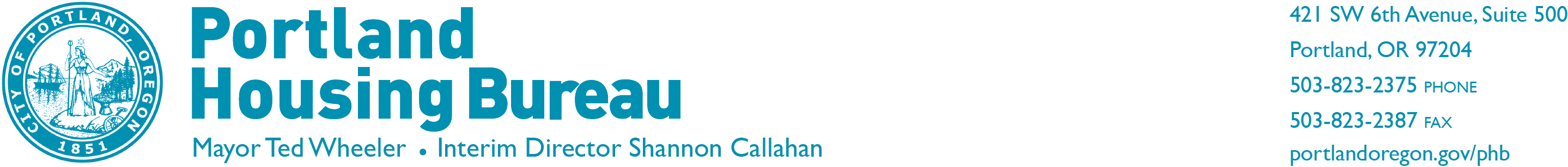 Inclusionary Housing MULTE Approvals
October 17, 2018
26th & Upshur Apartments
Nehalem Apartments
Inclusionary Housing MULTE Applications
2
IH MULTE Approvals      |            10/17/18	|	Portland Housing Bureau
26th & Upshur Apartments2590 NW Upshur Ave
Total Units:		145
80% MFI Units:     	22
Market Rate Units:	123
3
IH MULTE Approvals      |            10/17/18	|	Portland Housing Bureau
Nehalem Apartments1645 SE Nehalem
Total Units:		63
80% MFI Units:     	9
60% MFI Units:		29
Market Rate Units:	25
4
IH MULTE Approvals      |            10/17/18	|	Portland Housing Bureau
Inclusionary Housing 18-Month Update
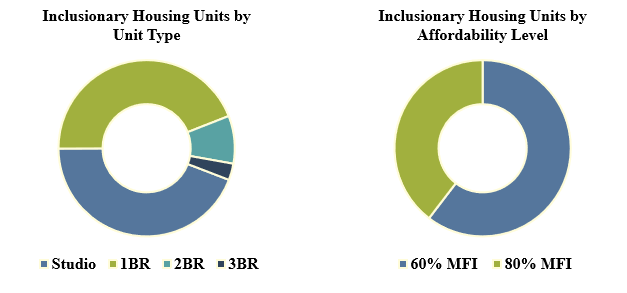 Subtitle
5
IH MULTE Approvals      |            10/17/18	|	Portland Housing Bureau
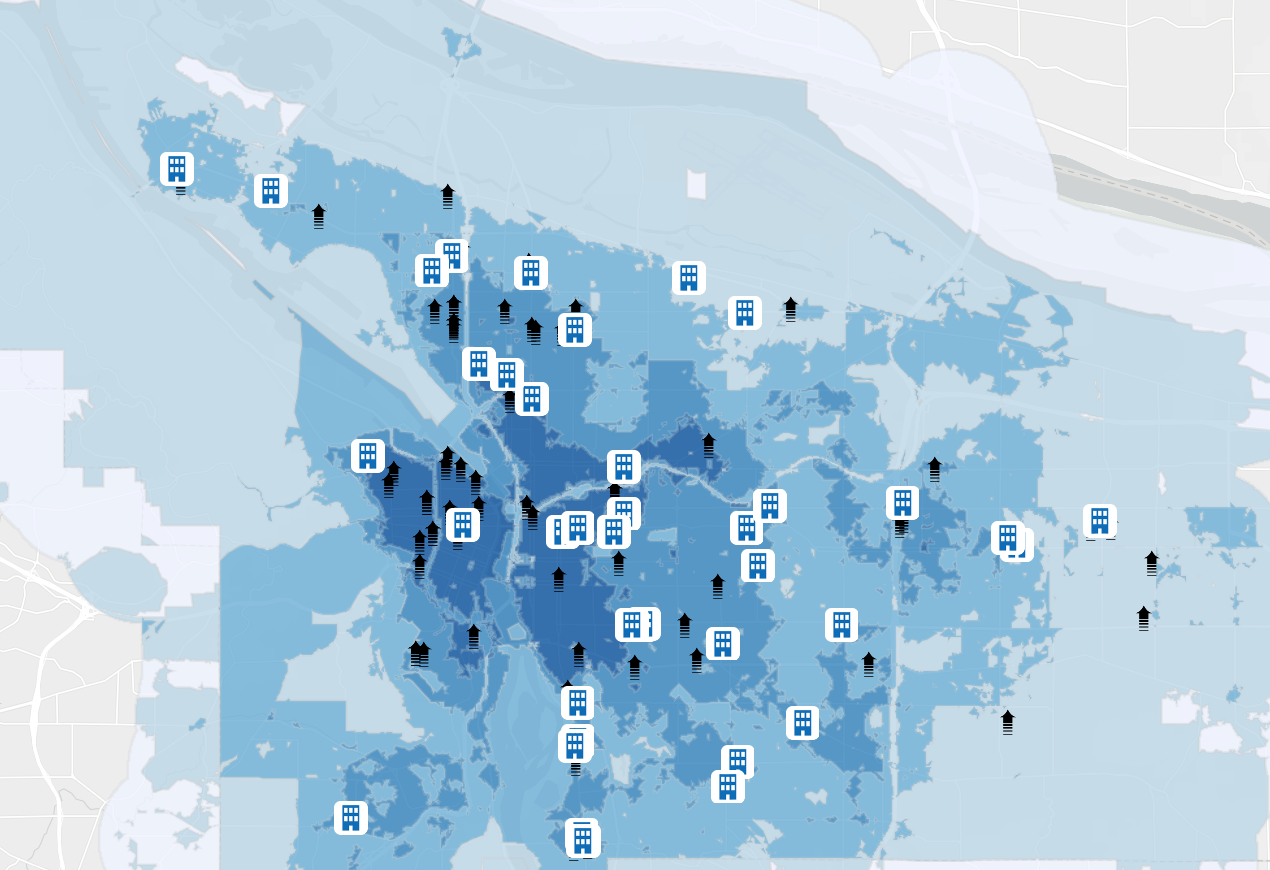 Inclusionary Housing 18-Month Update
6
IH MULTE Approvals      |            10/17/18	|	Portland Housing Bureau